1
Objectives
To gain a basic understanding of the Counseling and Mental Health Services Pathway.
To discover career options available within the Counseling and Mental Health Services Pathway.
To explore the working environment, educational requirements, skills needed and salary of careers available within the Counseling and Mental Health Services Pathway.
2
Pathway Overview
Careers focus on counseling individuals with various issues including:
personal problems and handicaps
social difficulties
educational disabilities
mental health disorders
career management issues
3
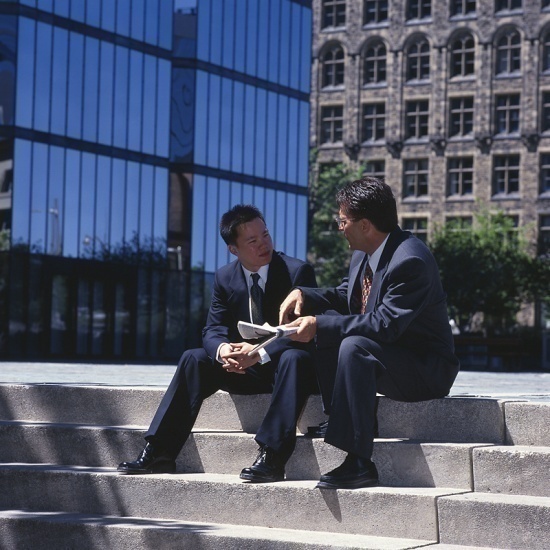 Career Counselor
Career description:
offer group occupational guidance services
counsel students on educational issues and career planning
4
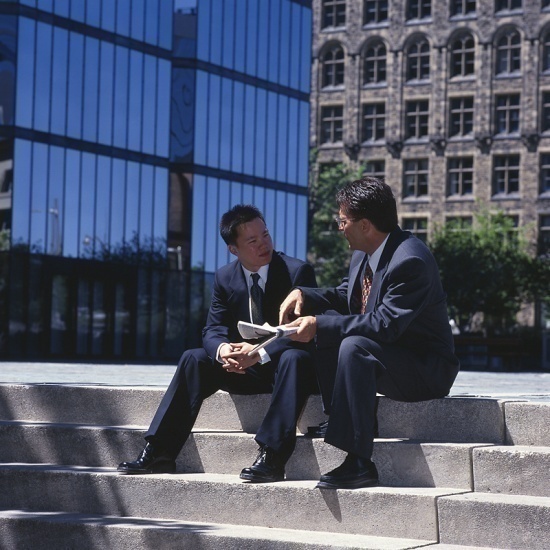 Career Counselor
Career description:
counsel individuals to help them overcome personal, social or behavioral problems affecting their educational or occupational situations
5
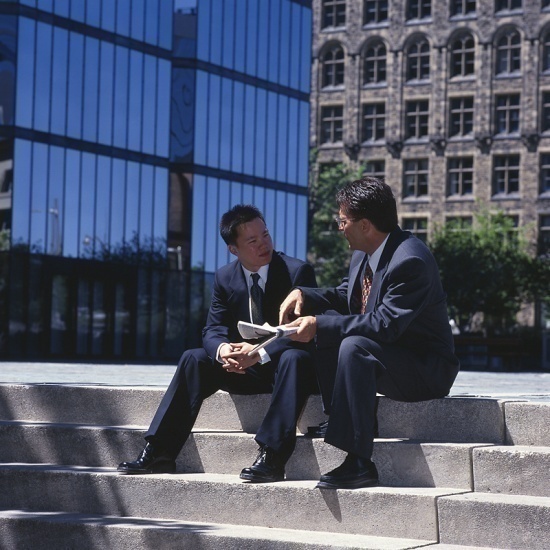 Career Counselor
Career description:
help individuals develop job-searching and obtaining skills 
evaluate clients’ education, training, work history, personality and abilities to assist in career making decisions
6
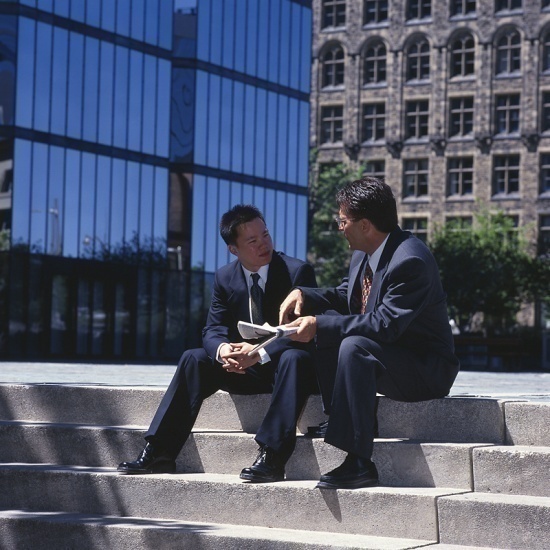 Career Counselor
Education/training:
bachelor’s degree with appropriate counseling courses may be required
master’s degree typically required
most states require licensure
Median salary: 
$54,130
7
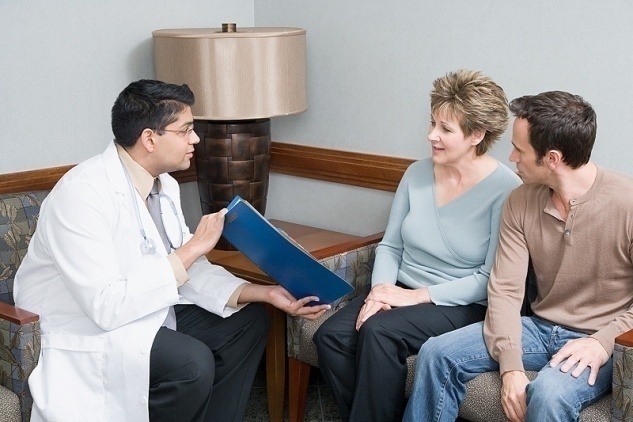 Clinical Psychologist
Career description:
evaluate and diagnose mental and emotional disorders 
observe, interview and use psychological tests to determine treatment for psychological, emotional or behavioral issues
8
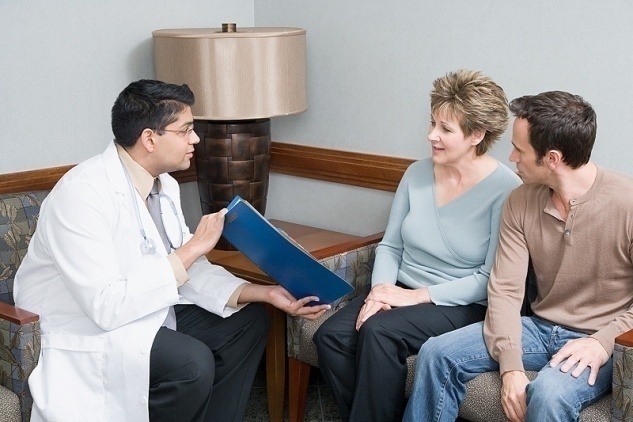 Clinical Psychologist
Career description:
write detailed reports on clients’ situations and treatments
use various forms of therapy to treat clients
9
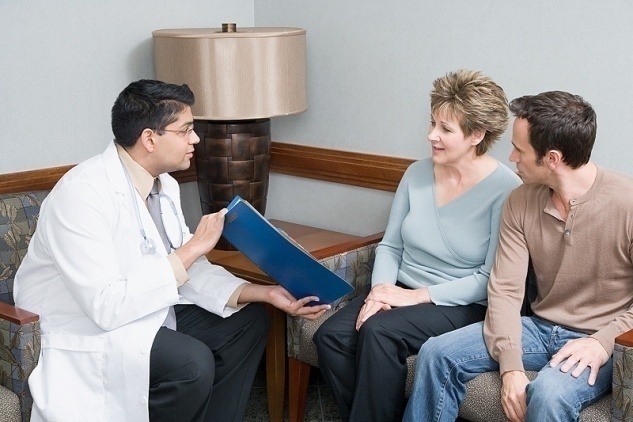 Clinical Psychologist
Education/training:
doctoral degree is generally required
Median salary: 
$67,880
10
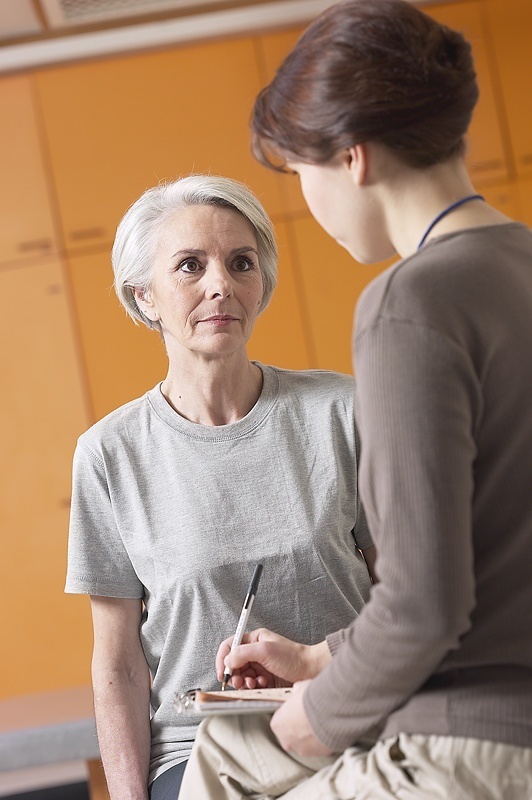 Counseling Psychologist
Career description:
assess and evaluate individuals' problems through a variety of methods
help individuals achieve effective personal, social, educational and vocational development and adjustment
11
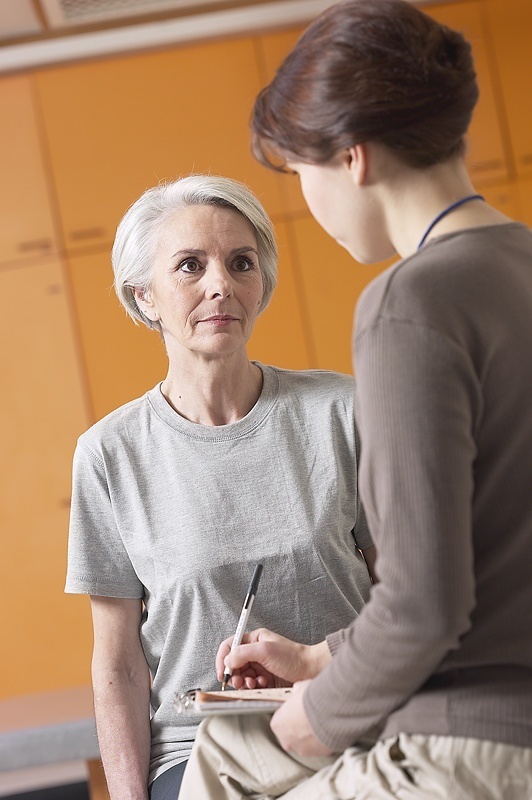 Counseling Psychologist
Career description:
provide counsel to individuals, groups or families to help understand problems, set goals and make plans
provide schools, social service agencies and businesses with consulting services
12
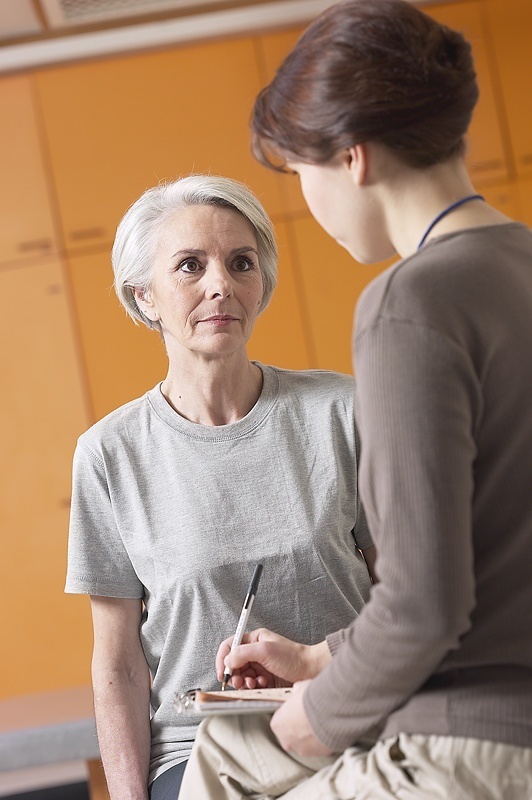 Counseling Psychologist
Career description:
may work in university counseling centers, hospitals and individual or group practices
13
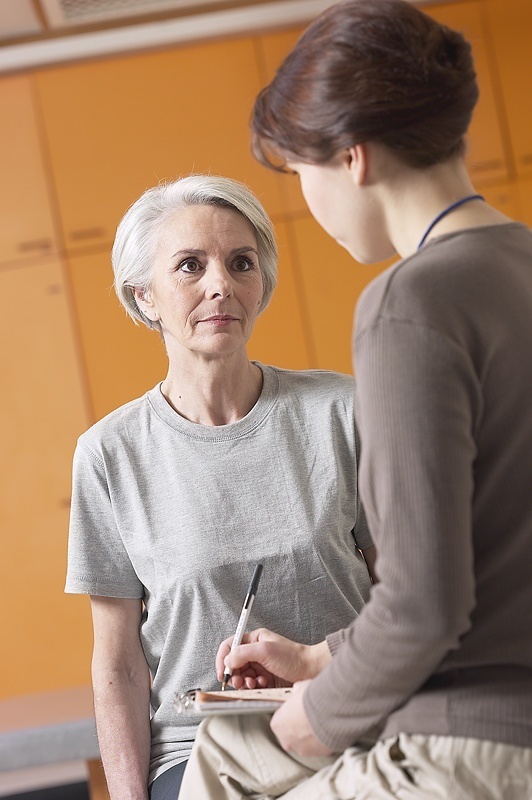 Counseling Psychologist
Education/training:
doctoral degree typically required 
Median salary: 
$67,880
14
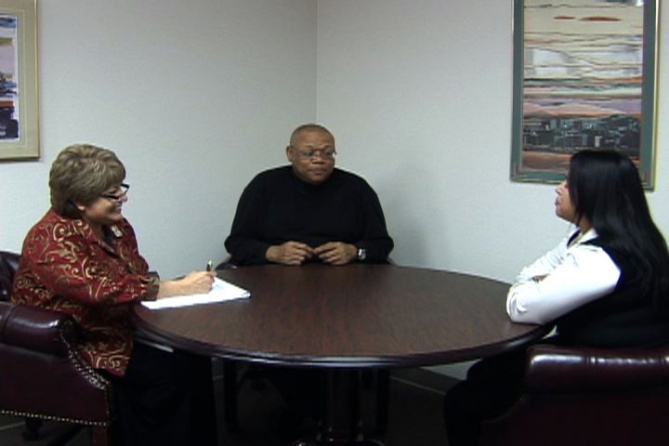 Marriage, Child & Family Counselor
Career description:
counsel clients on unsatisfactory relationships, divorce and separation, raising children, home management and financial issues 
help individuals and family members develop skills to handle problems constructively
15
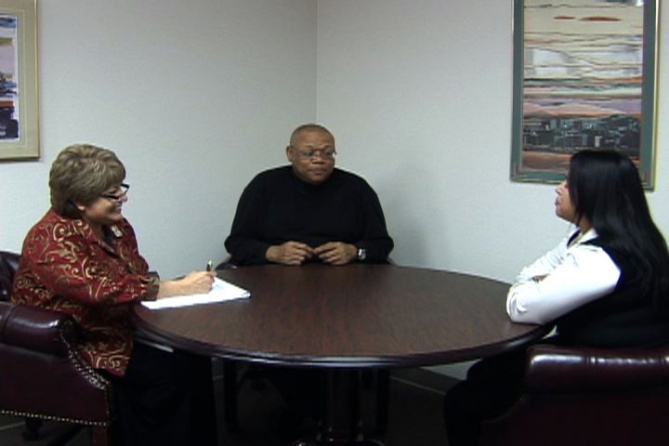 Marriage, Child & Family Counselor
Career description:
diagnose and treat mental and emotional disorders within marriage and families
use psychotherapeutic and family systems theories and techniques for treatment
16
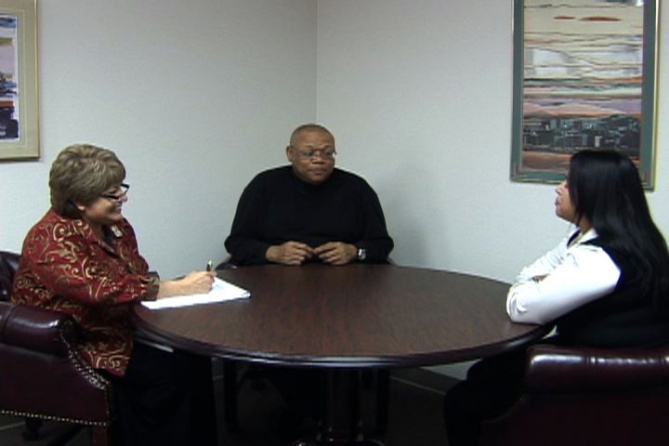 Marriage, Child & Family Counselor
Education/training:
master’s degree minimum education requirement
most states require licensure
Median salary: 
$46,240
17
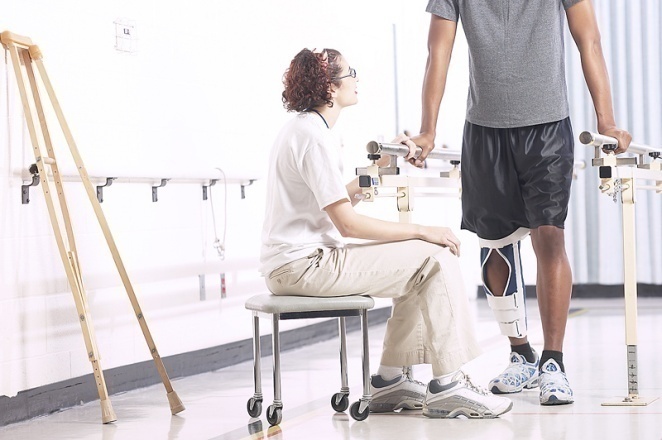 Rehabilitation Counselor
Career description:
aid people dealing with personal, social and occupational effects of disabilities
counsel people with disabilities from birth defects, illness or disease, accidents and stresses of daily life
18
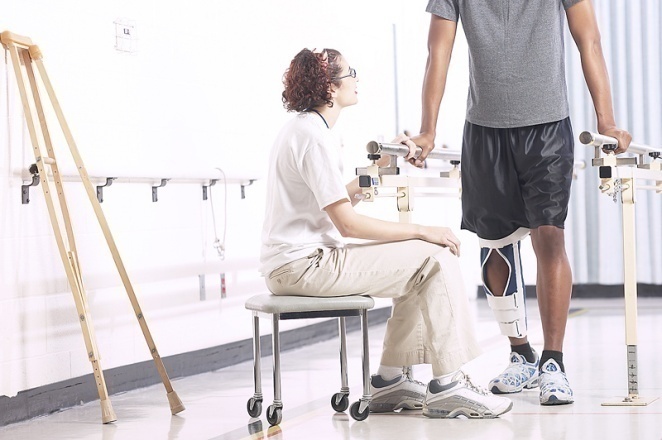 Rehabilitation Counselor
Career description:
evaluate strengths and weaknesses of clients
with the help of physicians, family members, psychologists and others determine capabilities and skills of client
19
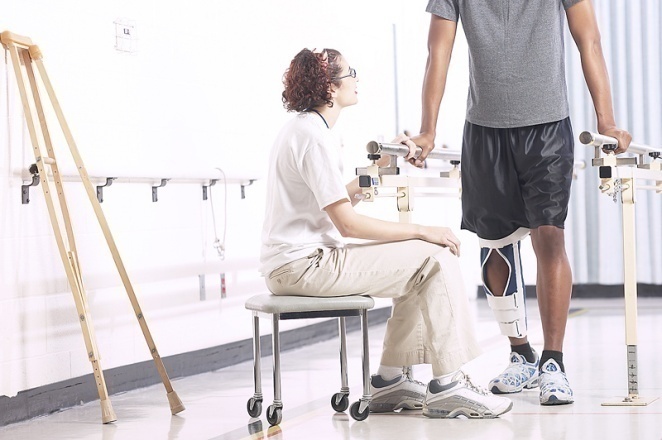 Rehabilitation Counselor
Career description:
create program to help client develop work-related skills
may help client learn to live independently
20
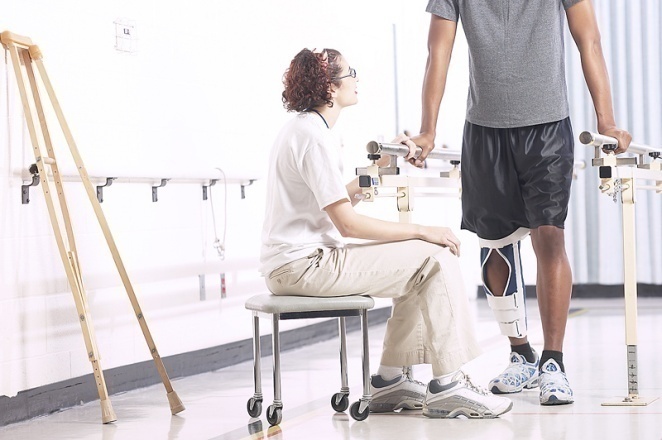 Rehabilitation Counselor
Education/training:
master’s degree typically minimum educational requirement
bachelor’s degree with appropriate counseling courses acceptable in some situations
21
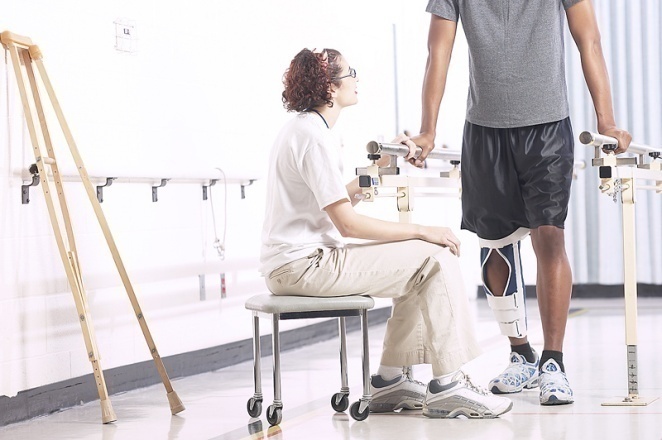 Rehabilitation Counselor
Education/training:
most states require licensure
Median salary: 
$33,740
22
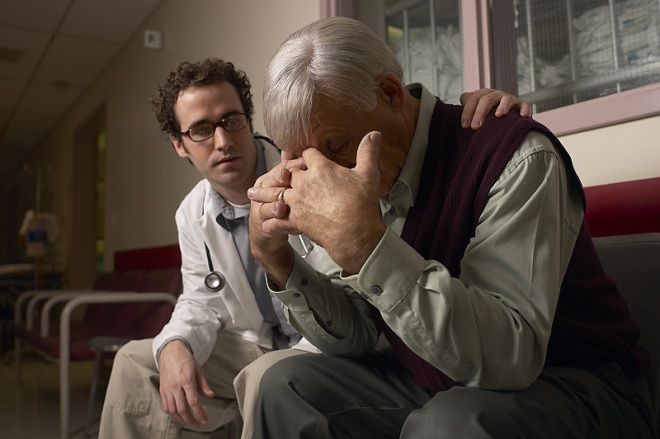 Mental Health Counselor
Career description:
assist families, individuals and groups in treating mental and emotional disorders
promote mental health practices through various treatments and techniques
23
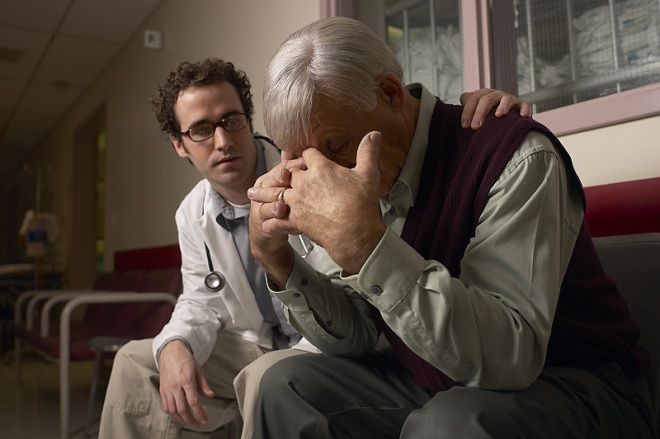 Mental Health Counselor
Career description:
trained to treat depression, addiction, substance abuse, suicidal tendencies and other issues
often work closely with other mental health specialists
24
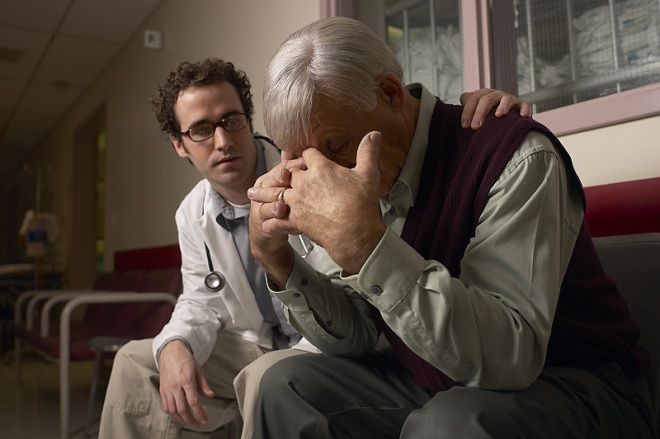 Mental Health Counselor
Education/training:
master’s degree typically minimum educational requirement
bachelor’s degree with appropriate counseling courses may be acceptable
Median salary: 
$39,190
25
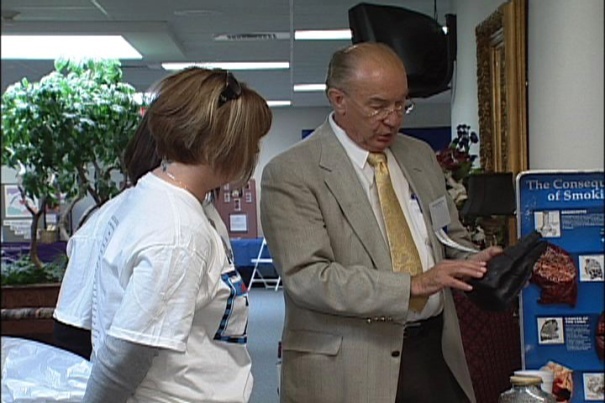 Substance Abuse/Behavioral Disorder Counselor
Career description:
help people who have problems with alcohol, tobacco, drugs, gambling and eating disorders
may work with individuals, families or groups
26
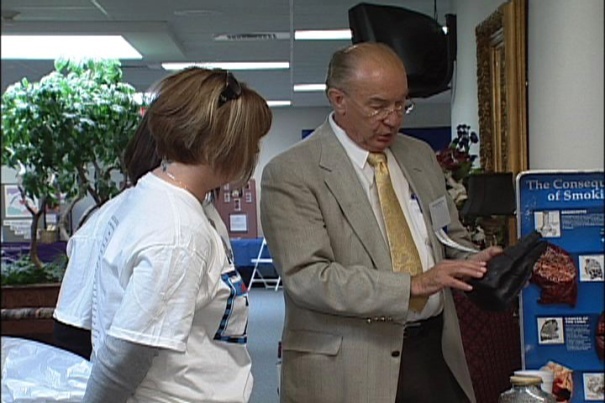 Substance Abuse/Behavioral Disorder Counselor
Career description:
may be involved in prevention programs
help individuals recognize behaviors and problems related to their addiction
27
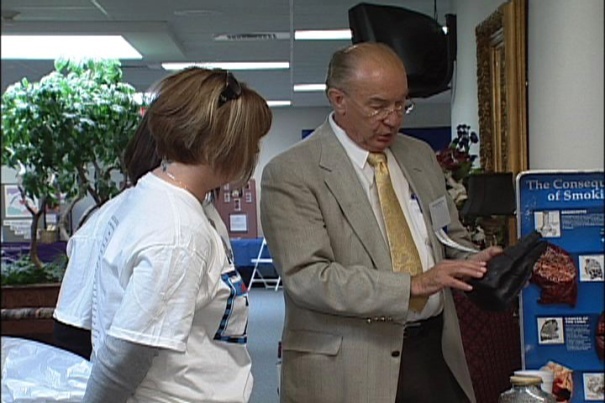 Substance Abuse/Behavioral Disorder Counselor
Education/training:
master’s degree typically minimum educational requirement
bachelor’s degree with appropriate counseling courses may be acceptable
Median salary: 
$38,560
28
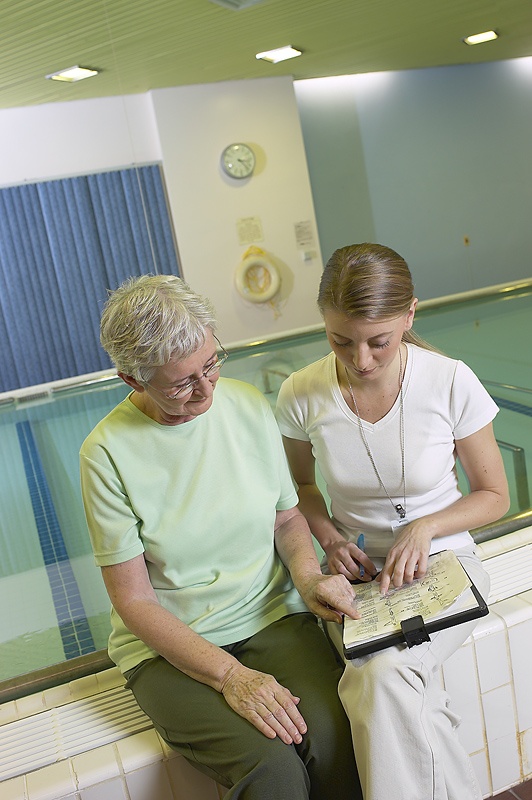 Sociologist
Career description:
study human society and behaviors to better understand relationships 
examine groups and social institutions formed by people
may study the behavior and interaction of groups
29
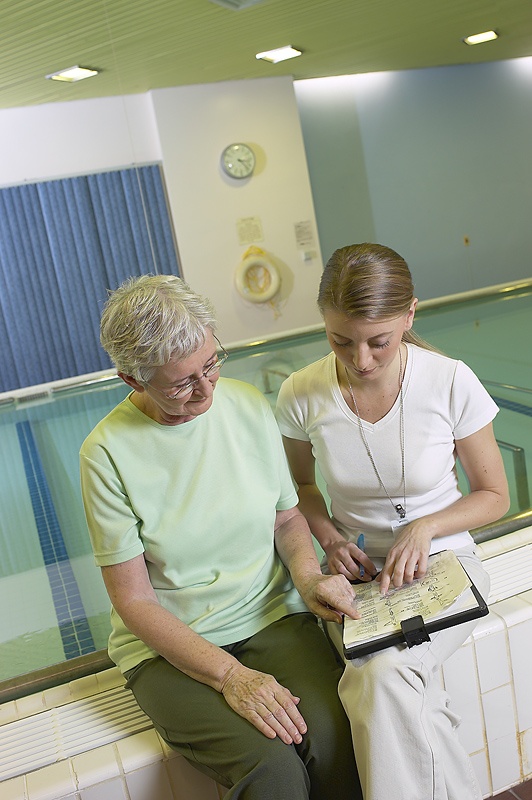 Sociologist
Career description:
trace the origin and growth of different groups
in some cases, teach sociology courses
create publications and reports on research findings
collect data regarding the attitudes, values and behaviors of people
30
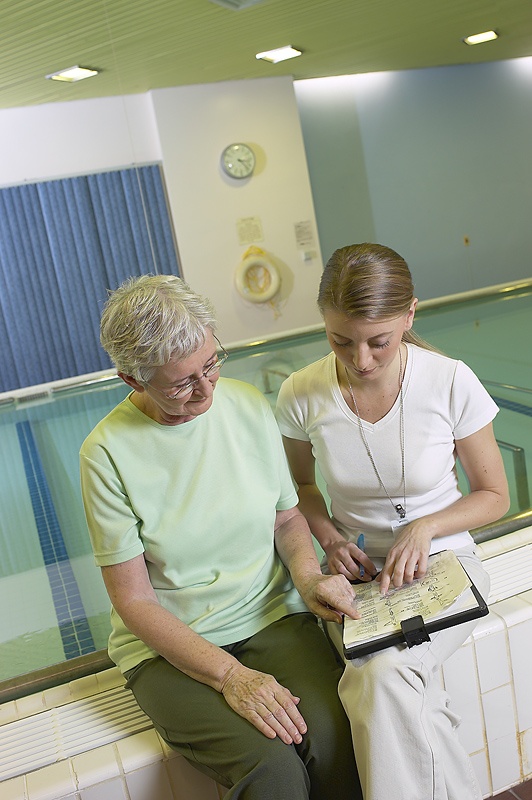 Sociologist
Education/training:
doctoral degree or equivalent minimum educational requirement for employment at universities or colleges and for nonacademic research positions 
internships and field experience helpful
31
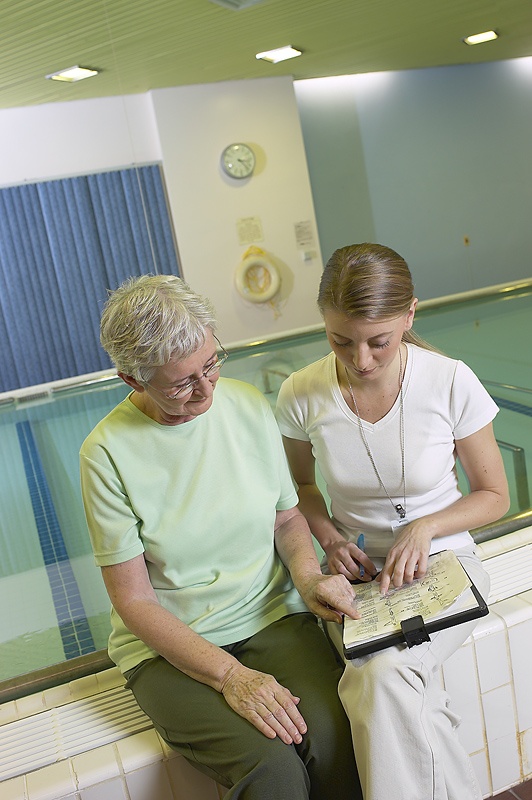 Sociologist
Median salary: 
$73,670
32
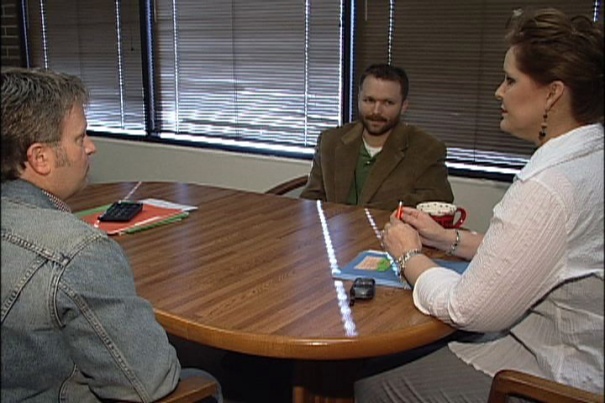 Industrial-Organization Psychologist
Career description:
apply psychological principles and research methods to the workplace to improve productivity and quality of work life
work as a consultant hired by management to solve problems
33
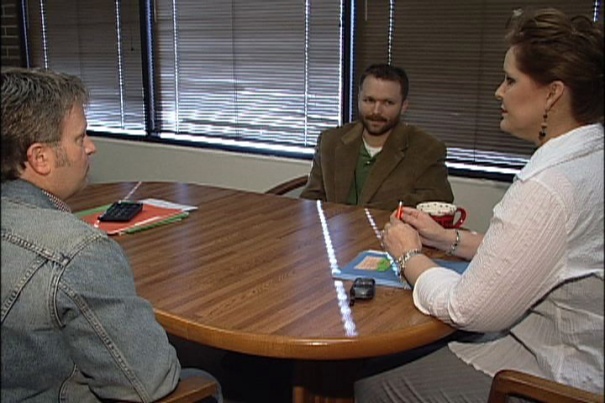 Industrial-Organization Psychologist
Career description:
help with policy planning, screening, training and counseling job applicants
restructure organizational development and assessment
examine job requirements to determine criteria for hiring and training employees
34
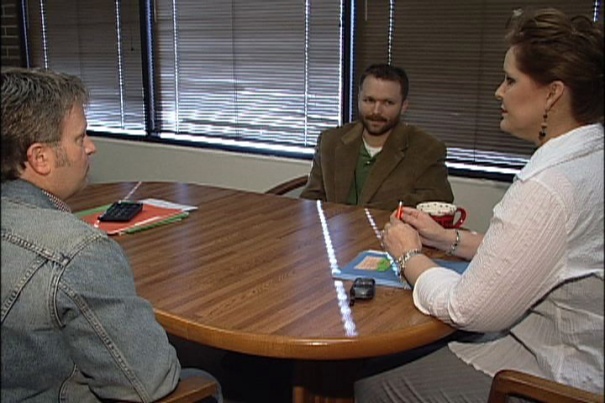 Industrial-Organization Psychologist
Education/training:
master’s degree  generally minimum educational requirement
practical experience generally required
Median salary: 
$94,720
35
Discussion Questions
Describe the Counseling and Mental Health Services Pathway and the careers available within the pathway.
What education and training requirements are needed for most careers in this pathway?
What are the working conditions for most careers in this pathway?
36
Discussion Questions
Describe the average earnings of some careers in this pathway and why they differ from other careers.
List three character traits you possess which would make you successful in a career in this pathway.
37
Resources
U.S. Department of Labor.  Occupational Outlook Handbook. 
Washington, D.C.: Jist Works, 2013.
http://online.onetcenter.org/
38
Acknowledgements
Production Coordinator
Holly Mannan
John Carroll

Graphics Designer
John Carroll

Technical Writer
Jessica Odom



Vice President of 
Brand Management
Clayton Franklin













Executive Producer
Gordon Davis, Ph.D.
39
CEV Multimedia. Ltd.
©MMXIII